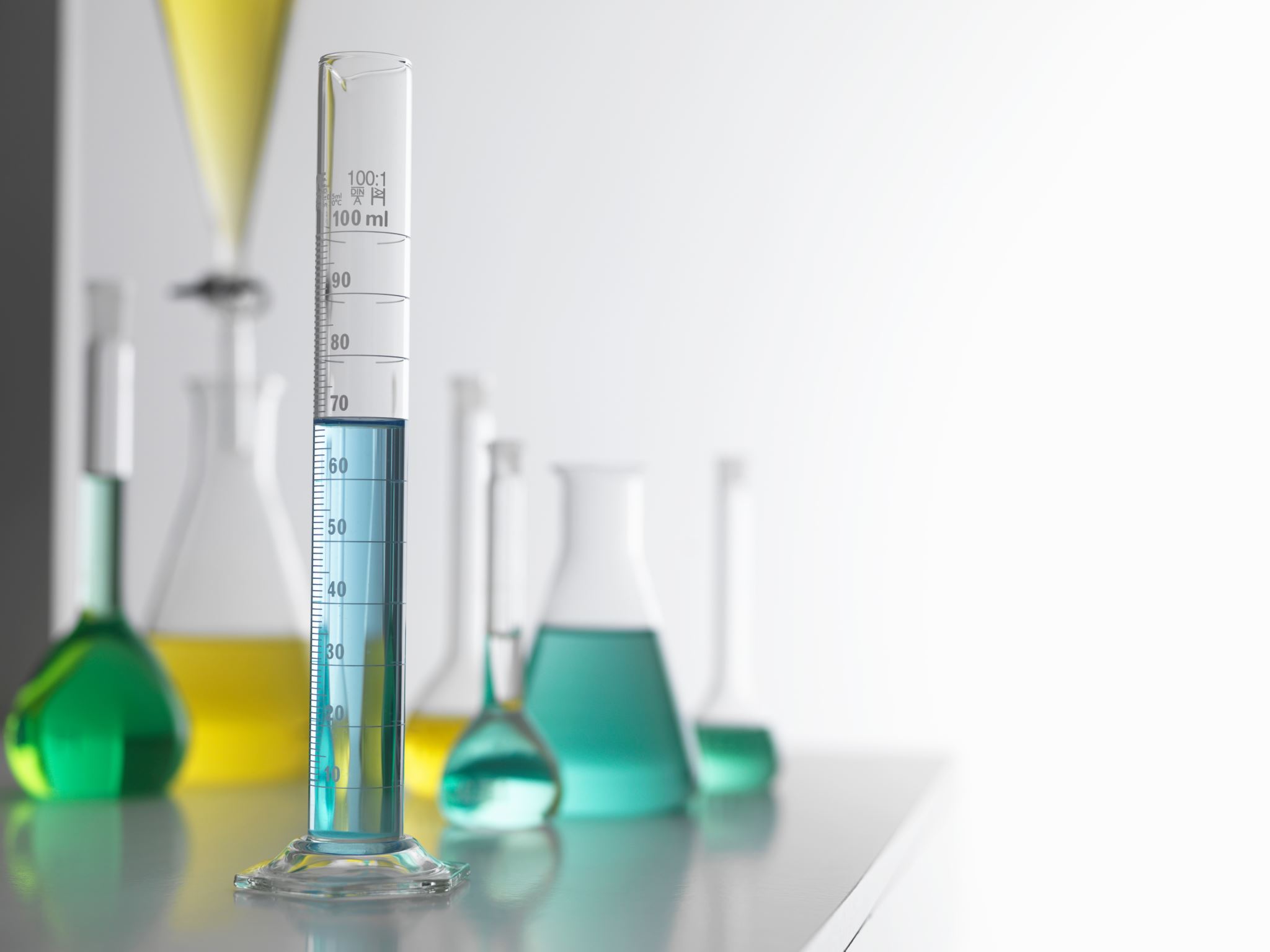 Unit 1_2 SAC starters
Should not be tests.
Don’t assess any content from other units eg. Revisit Unit 1 concepts in Unit 2
Don’t have to address all Key Skills
Should be varied.
It will be difficult to decide which category a task belongs to but that does not matter eg a set of experiments on acids and bases could lead to an annotated report, a reflective journal or an investigation
Don’t use commercial work without adaptation.
Give the students clear details beforehand.
Assessment must be transparent.
Do things that are useful and interesting.
Unit 1-2 SACs
Can be assessed as S/N  => infographics are fine
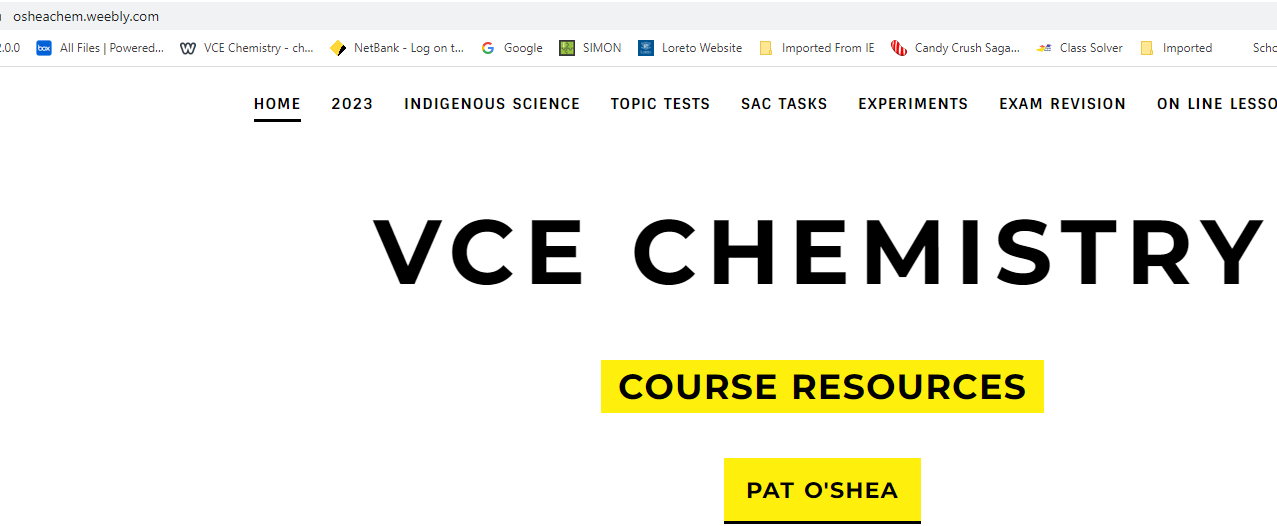 Licella polymers
Lithium production
Gold production/Rare Earths Mt Weld
Biodigesters 
ULUU polymer
PHA/PLAs
Tea-tree oil
Phosphate
Replacing the Haber process for ammonia
Sironix
Ethtec
Commercial tasks on Kilbaha education
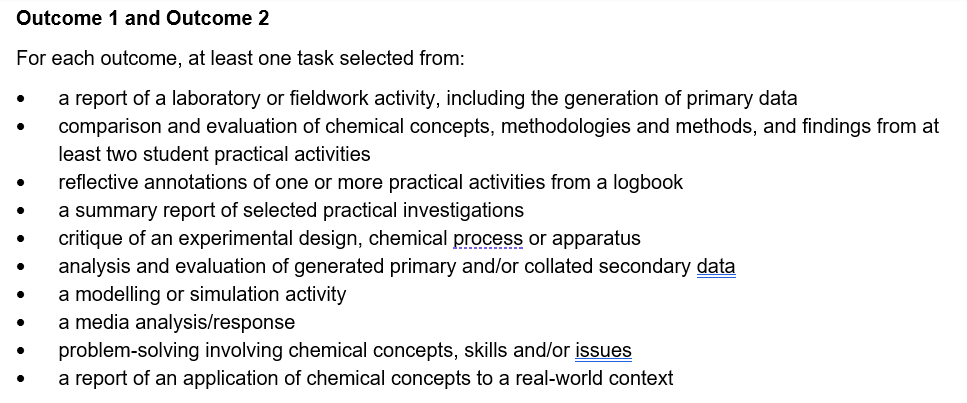 Planning your SAC tasks
Sit down for an hour
Unit 1 AOS 1   Reactivity of metals journal
            AOS 2   Modelling of organics
            AOS 3:  Indigenous science
Unit 2  AOS 1   pH annotated experiments
             AOS 2   Colorimetry primary data
             AOS 3  Salinity by conductivity
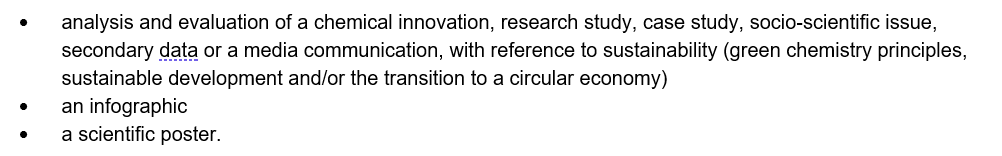 No tests as SACs but run tests anyway
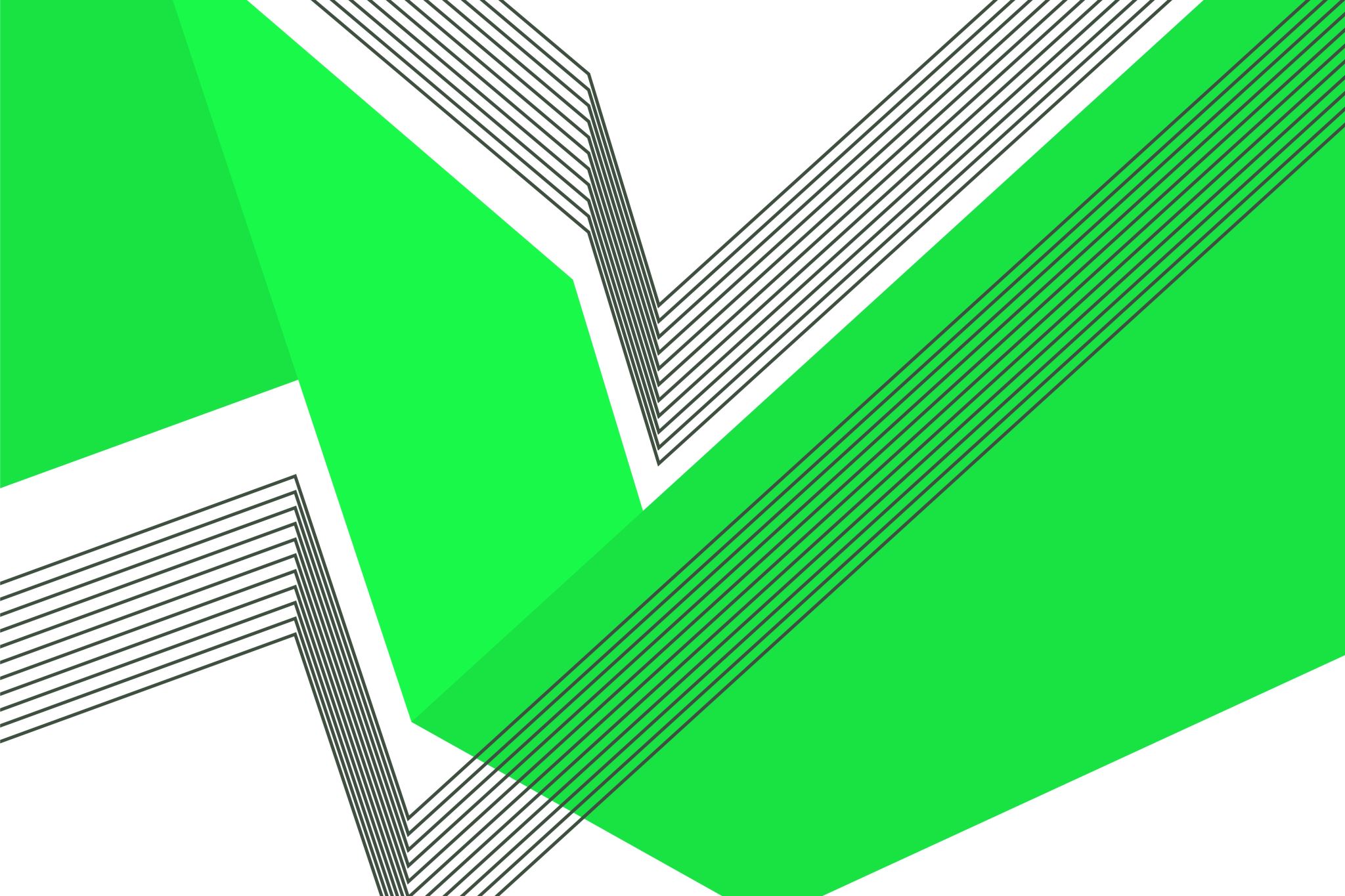 Production of Green Steel: Which category? Could be any of the categories below
Infographic, poster, media response, a report of an application, analysis of an innovation.
Australian iron ore production figures
Media file: need some articles to refer to, looking at how students interpret the information
Find some Andrew Forrest articles
Poster: Steps in the production of steel vs green steel.
Chemistry of reduction of iron ions
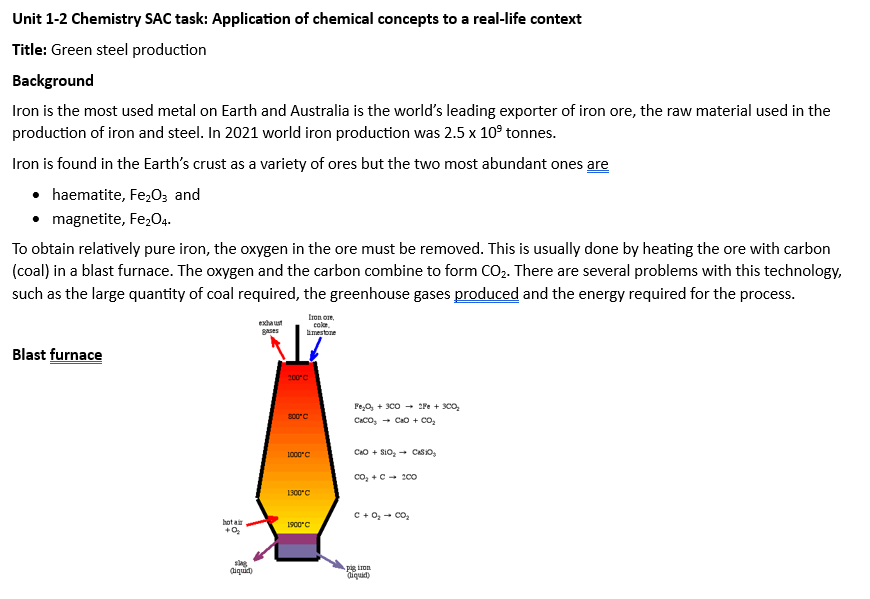 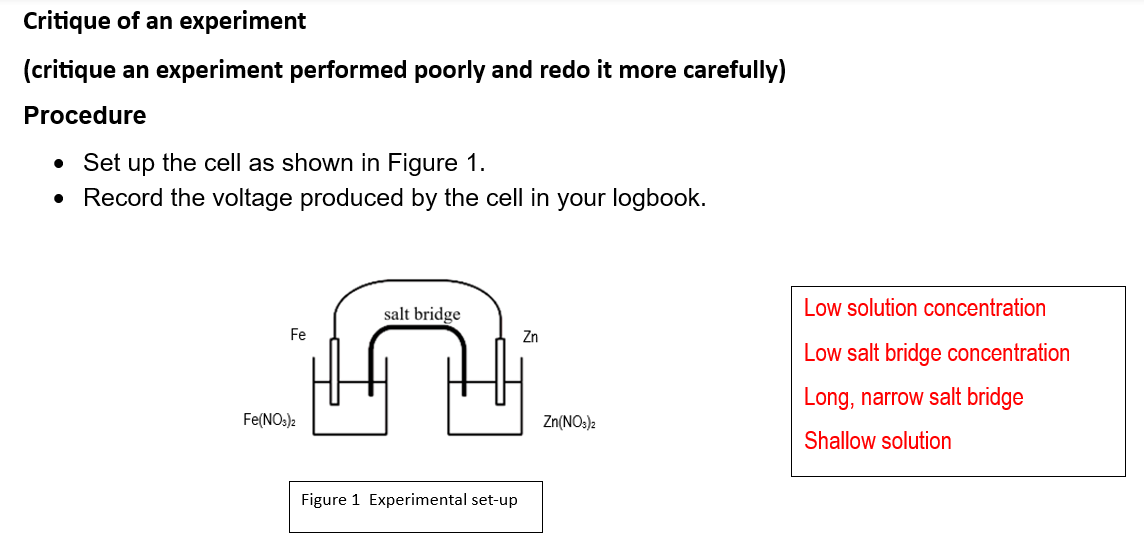 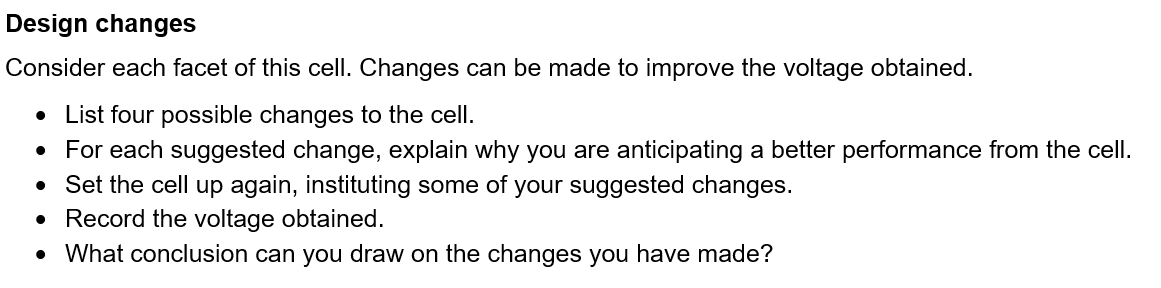 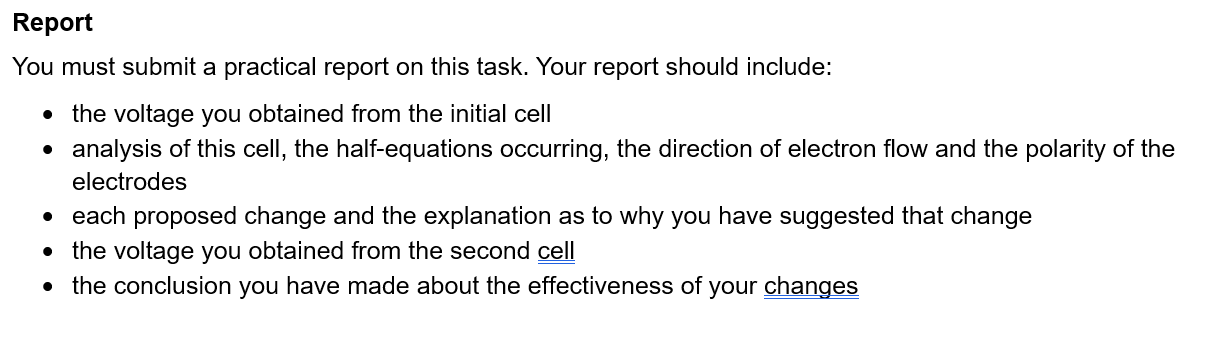 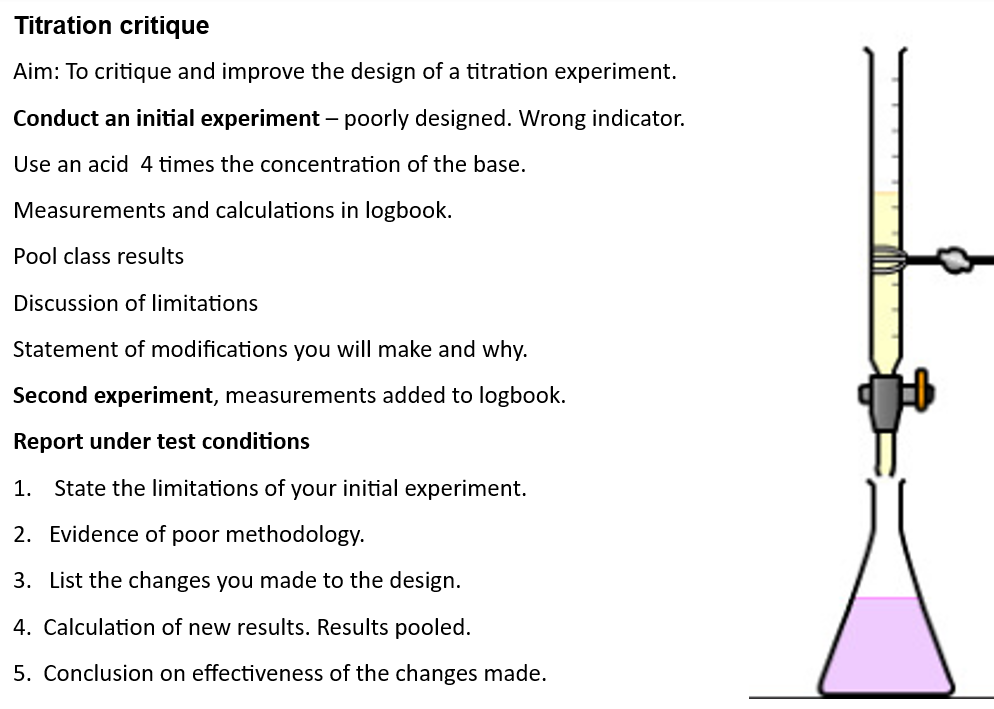 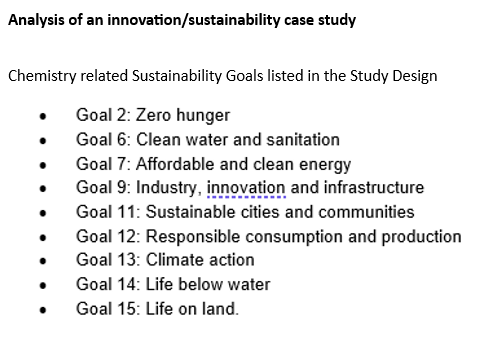 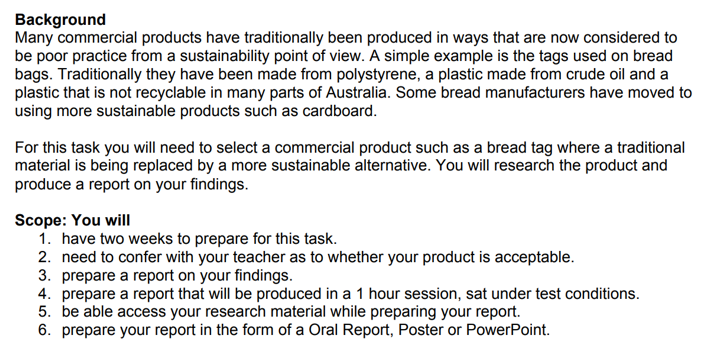 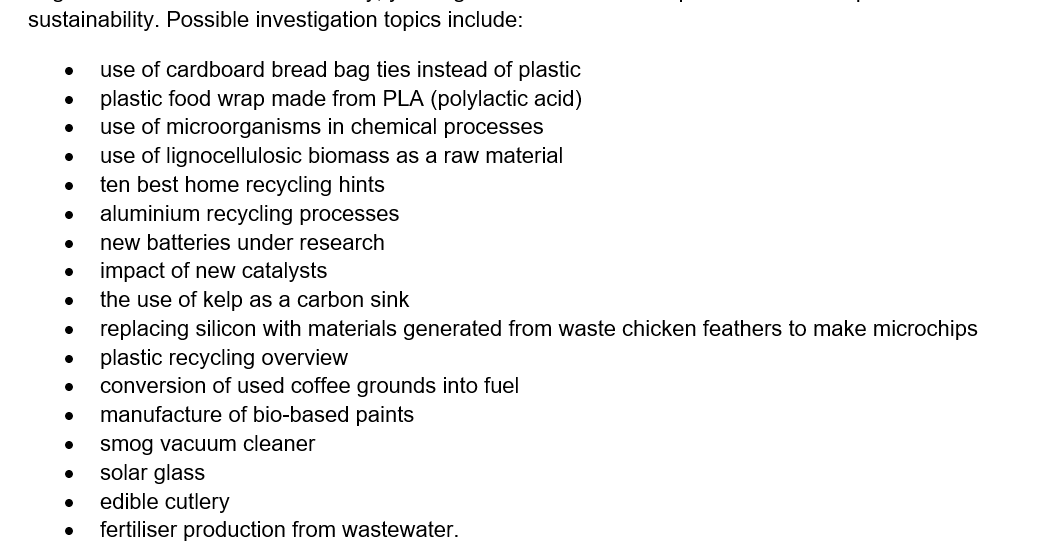 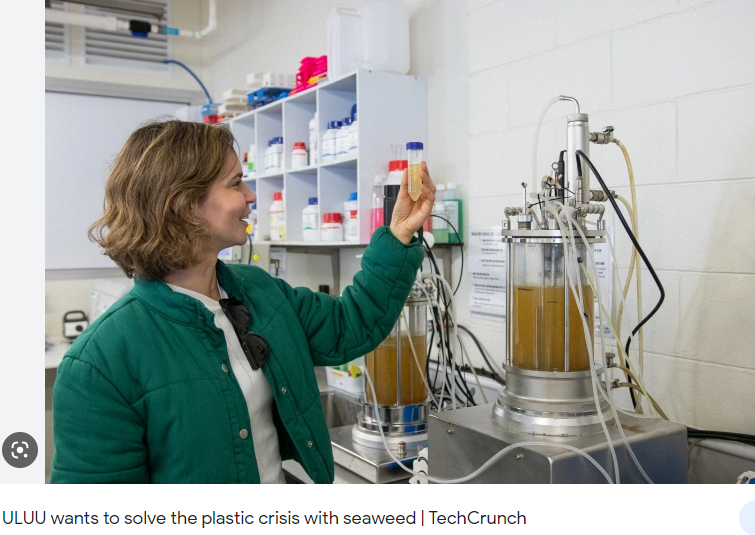 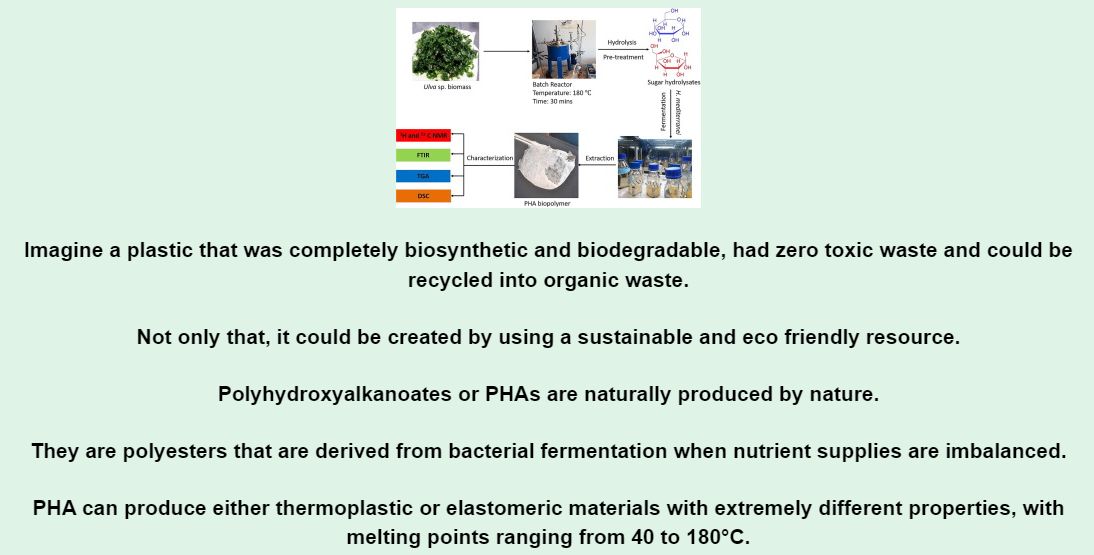 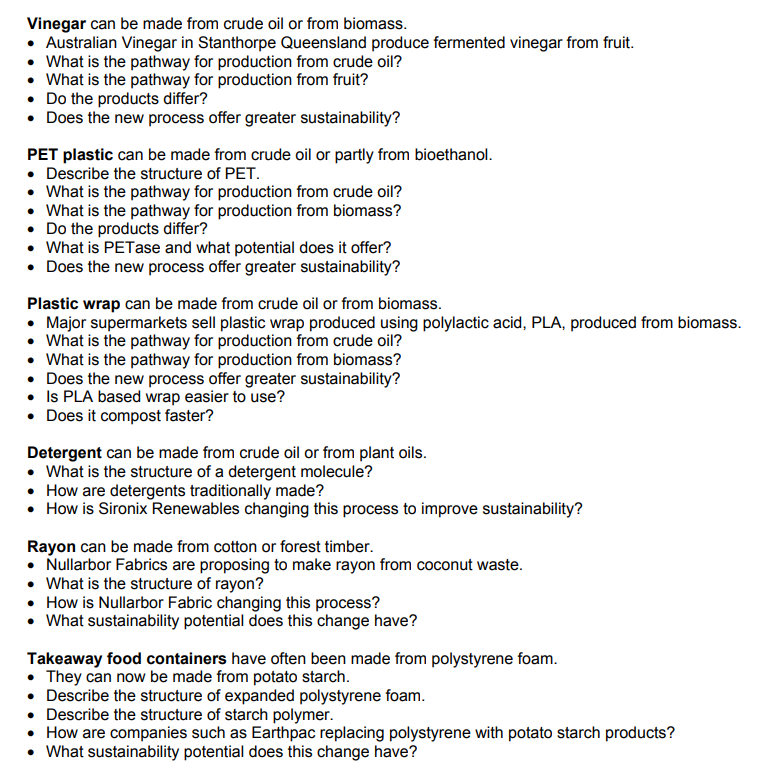 Investigation topic 4: The sustainability of a commercial product or material: AOS3
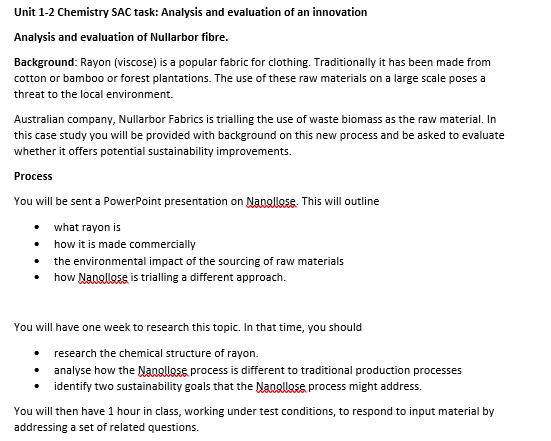 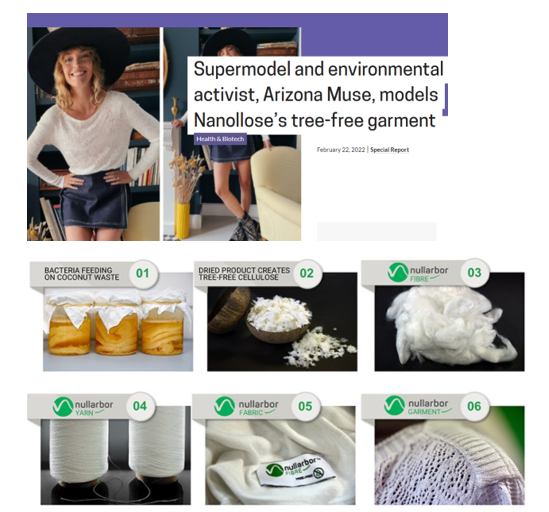 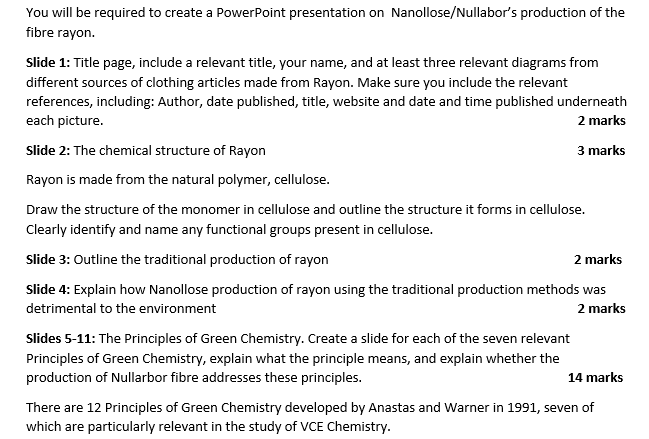 Kris Freebairn
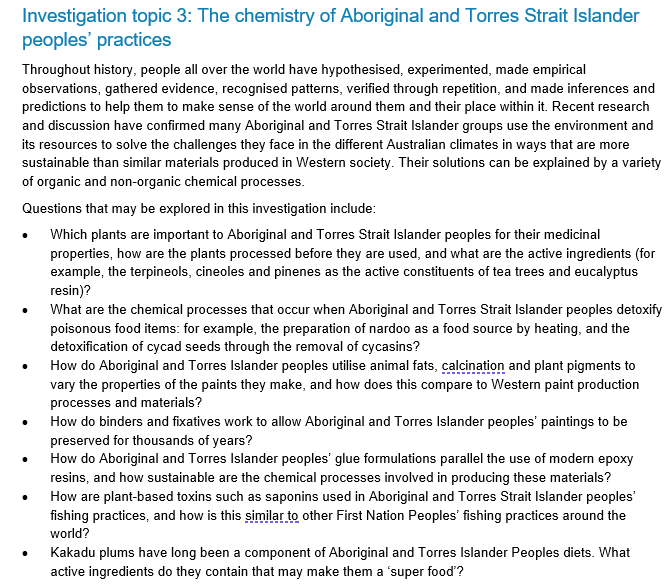 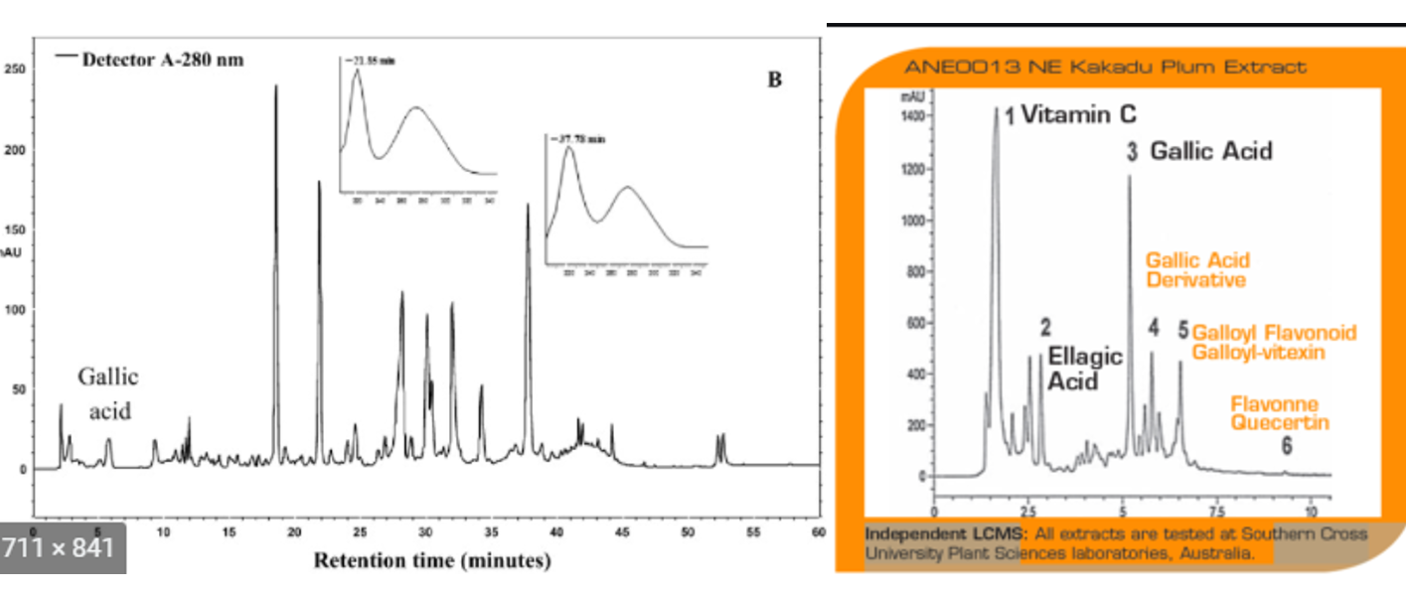 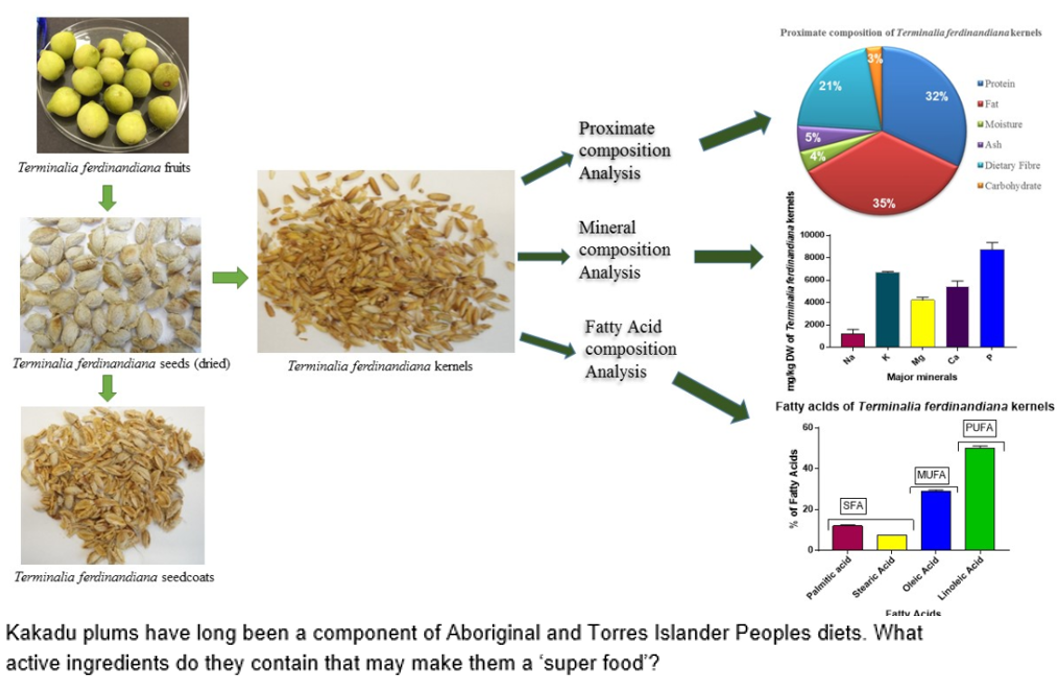 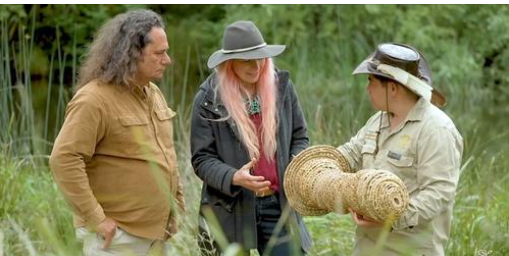 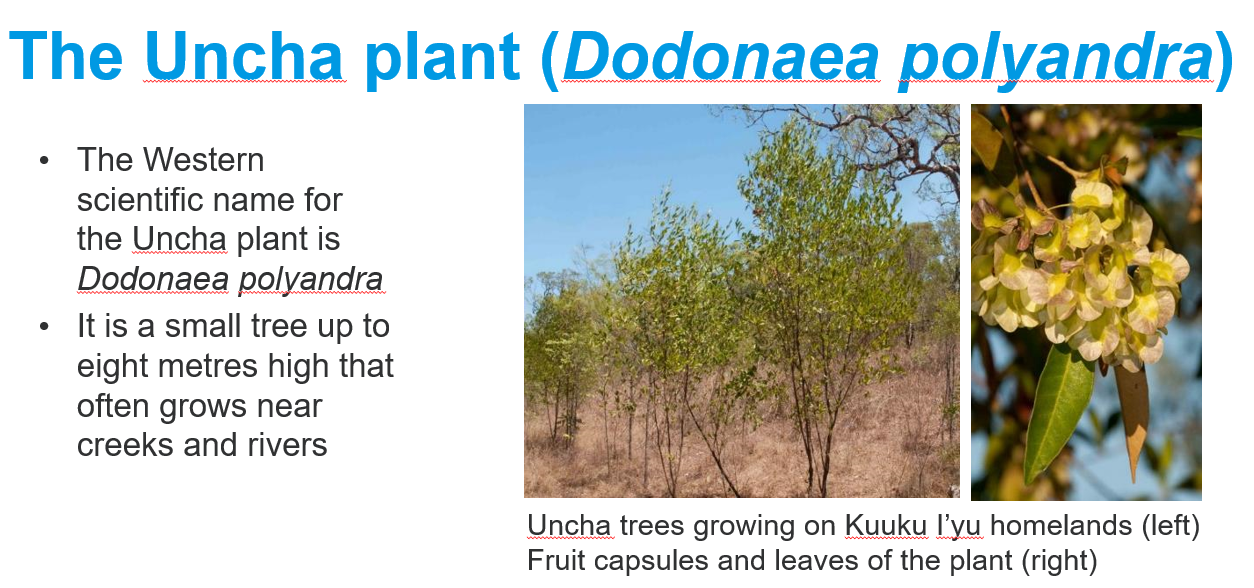 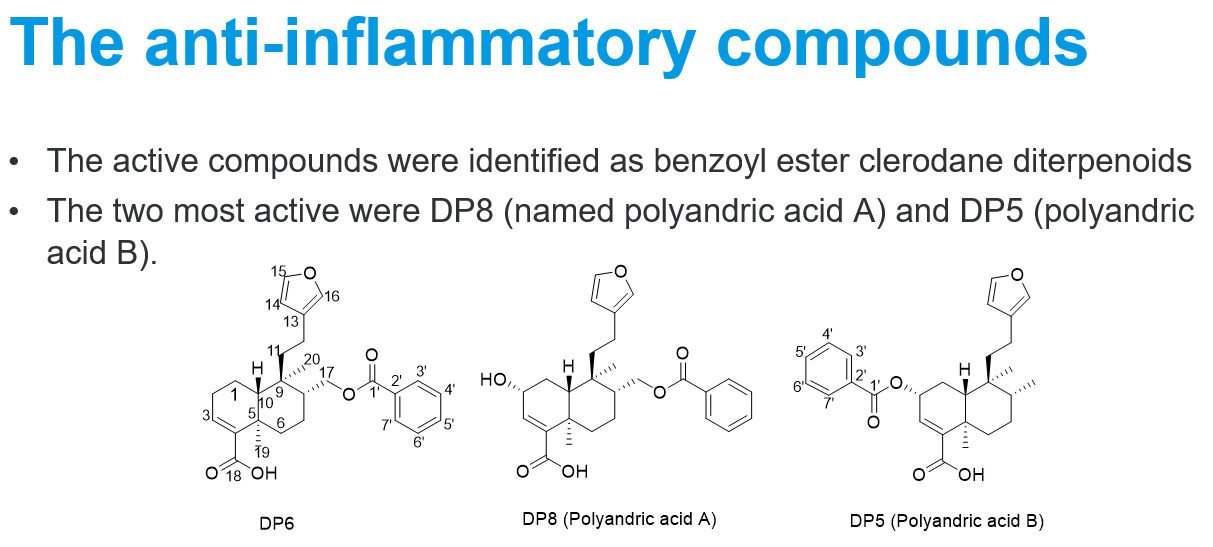 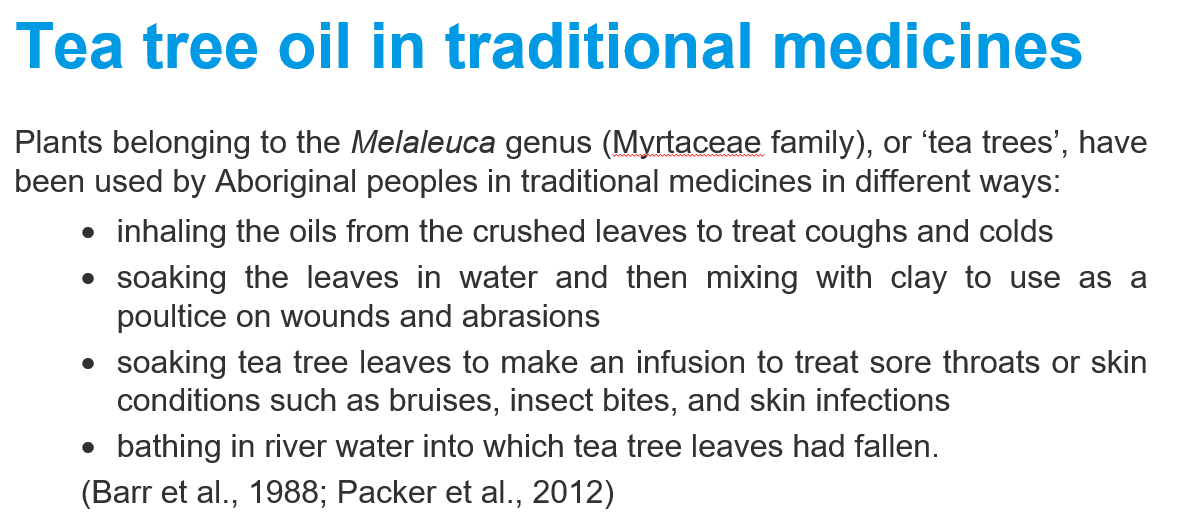 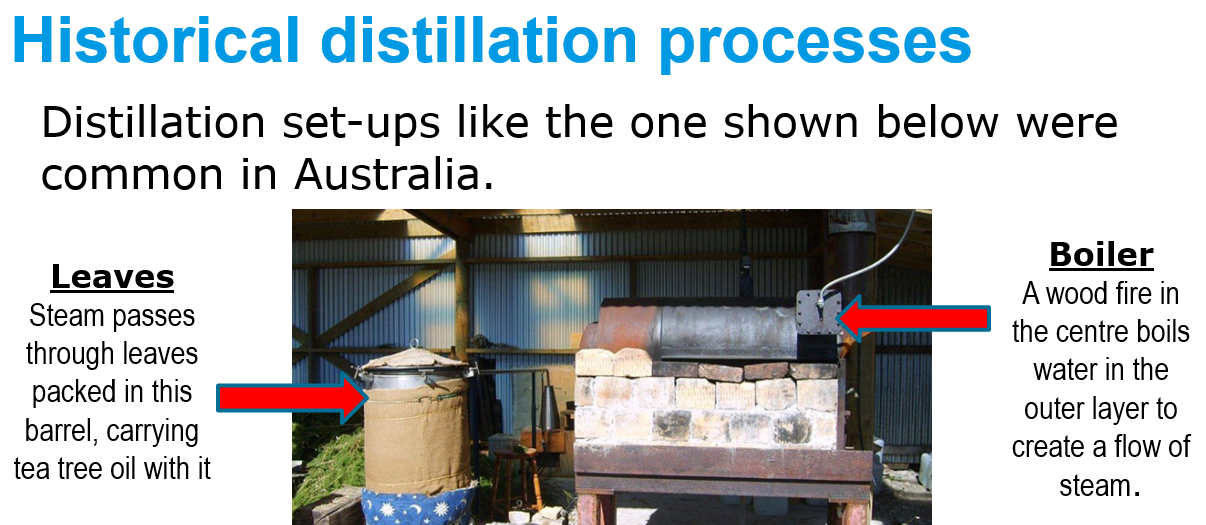 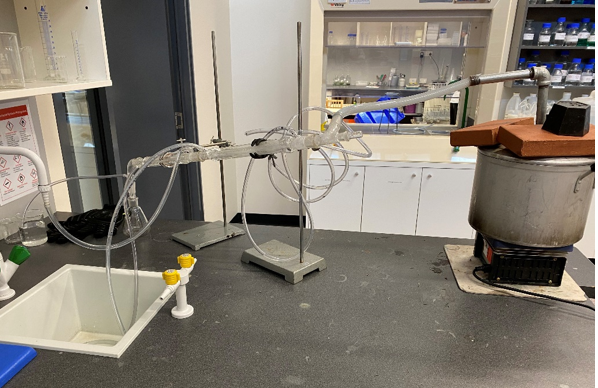 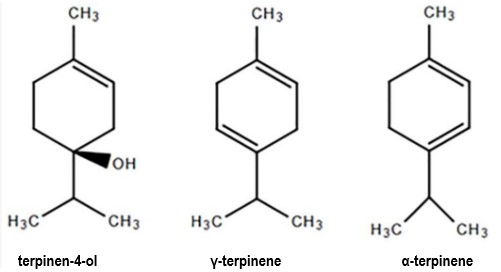 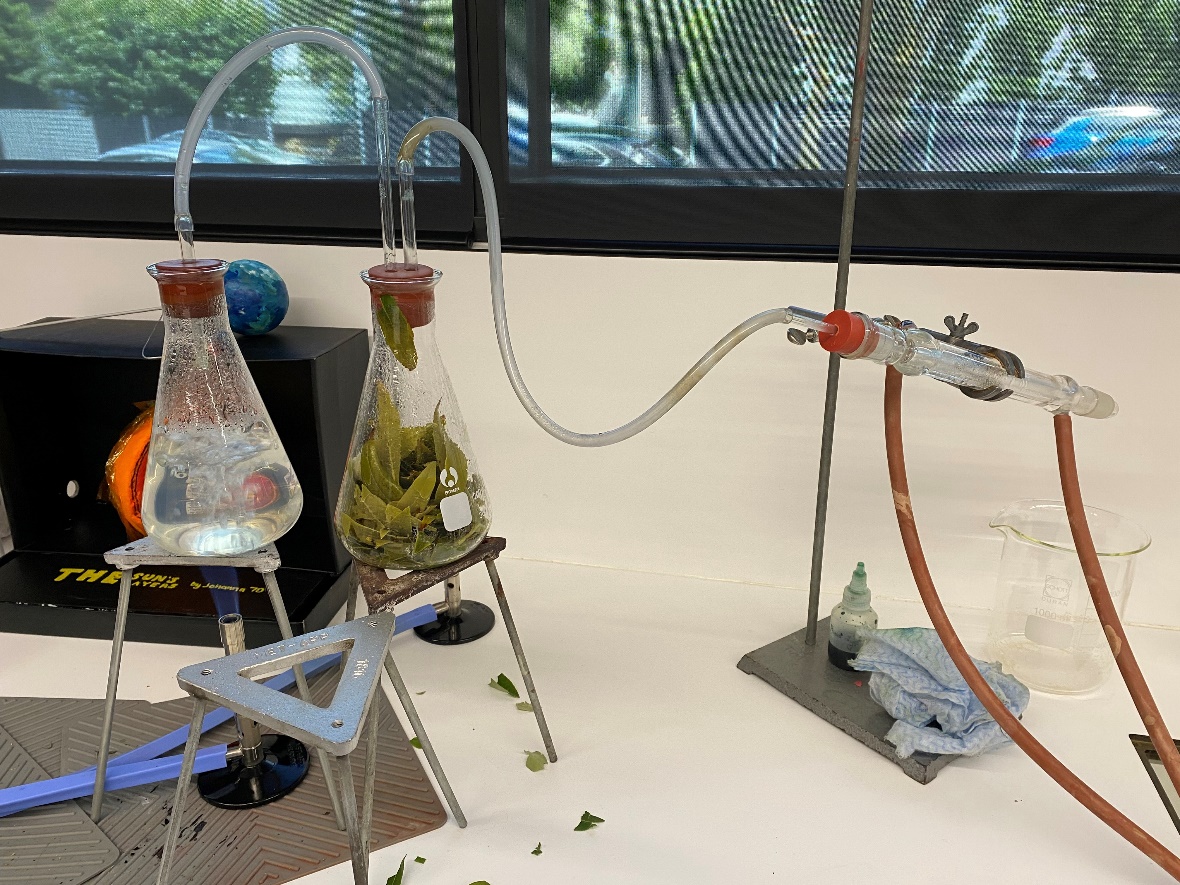 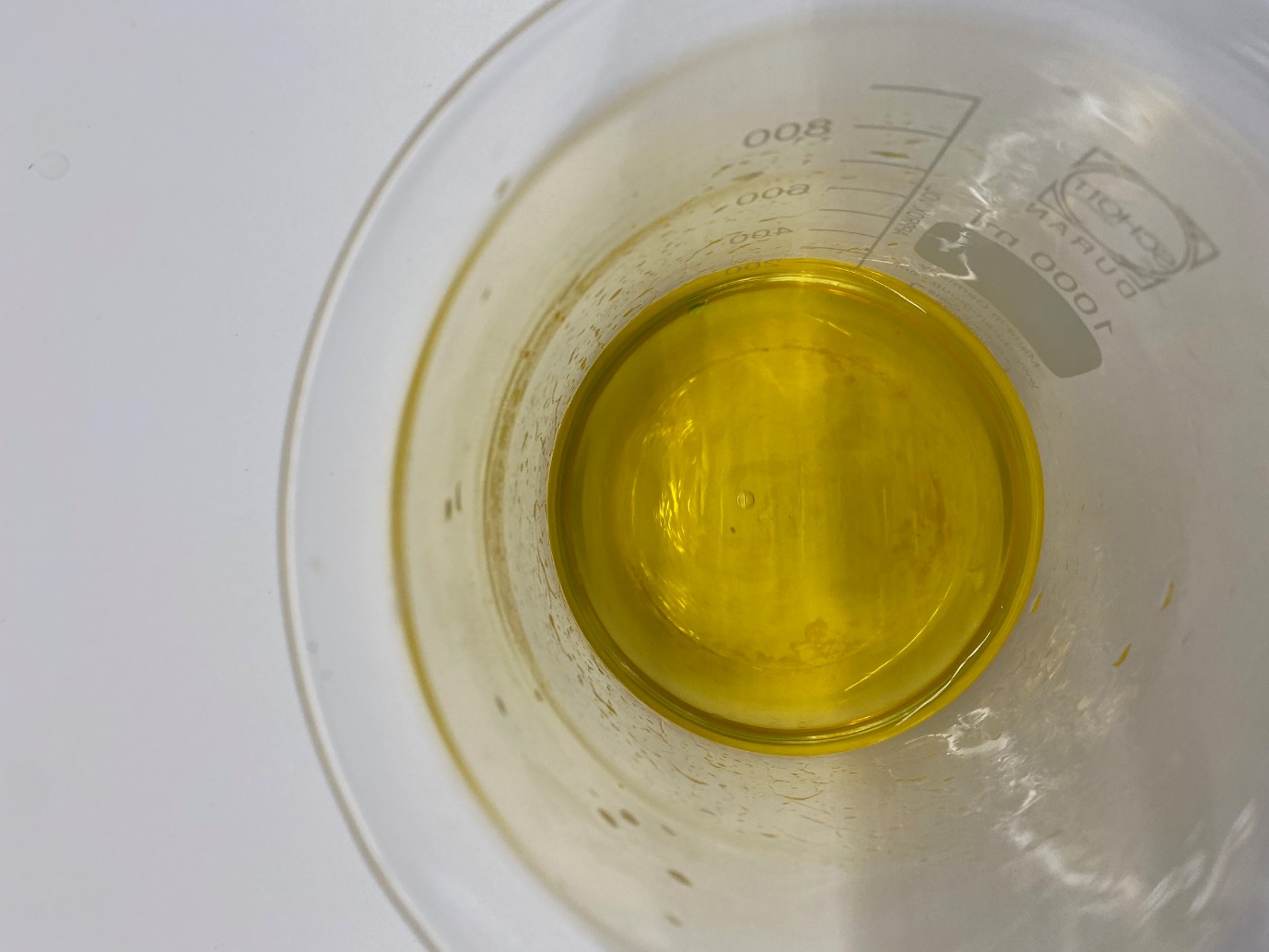 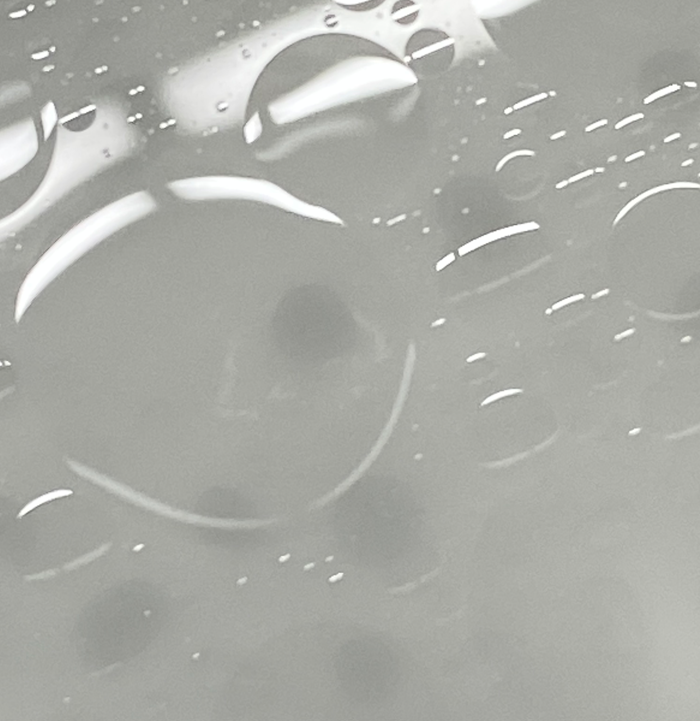 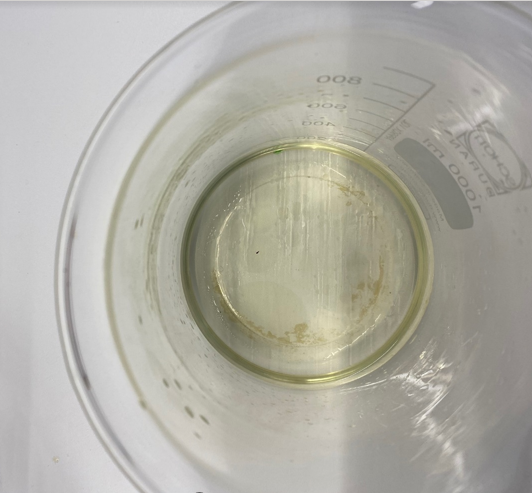 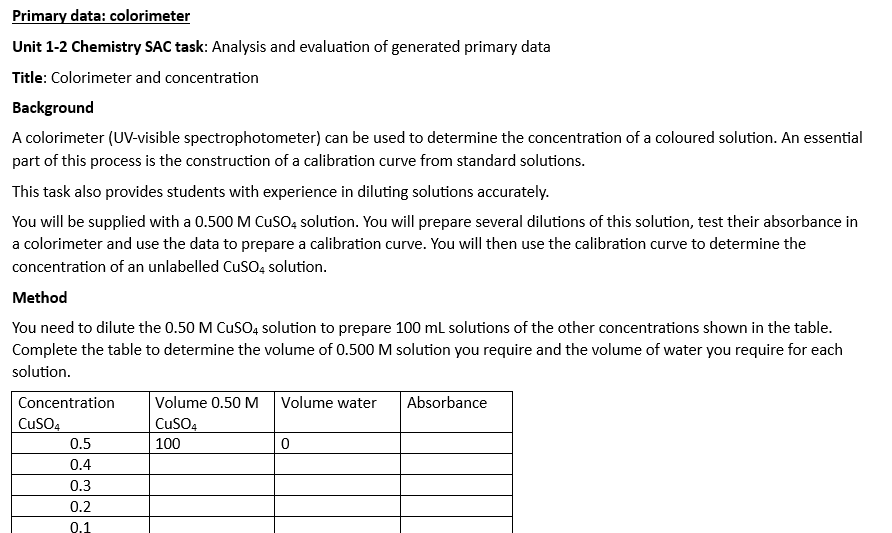 water quality, conductivity, melting points, pH curves, solubility,
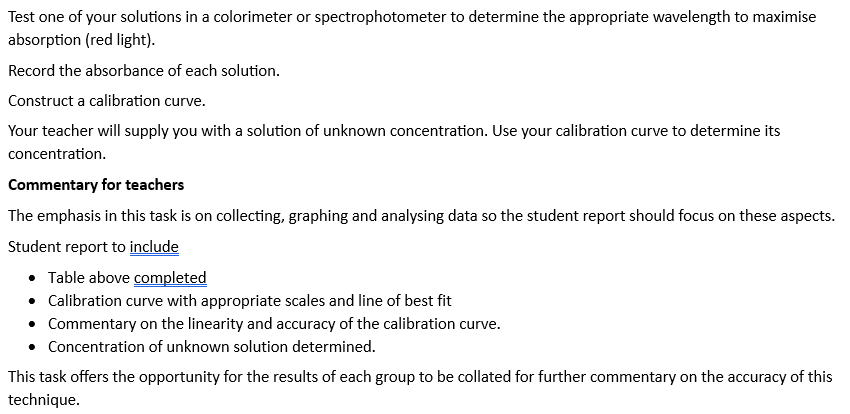 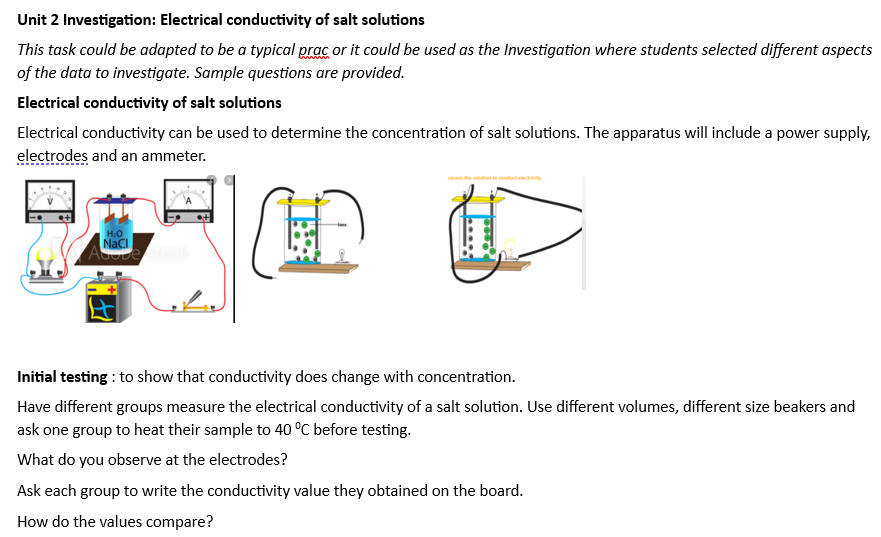 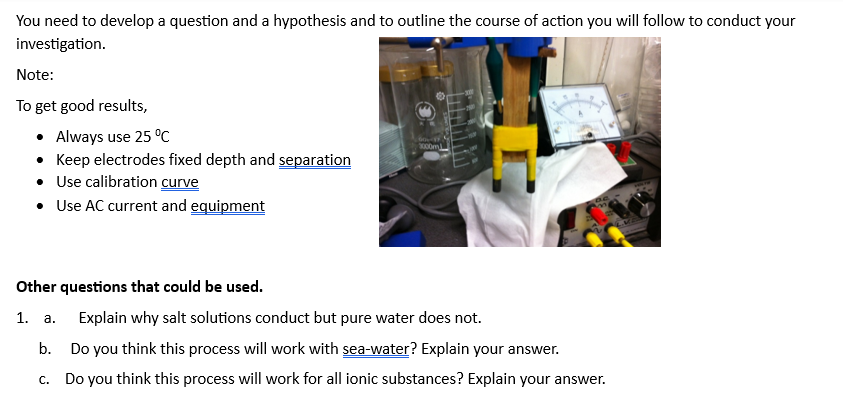 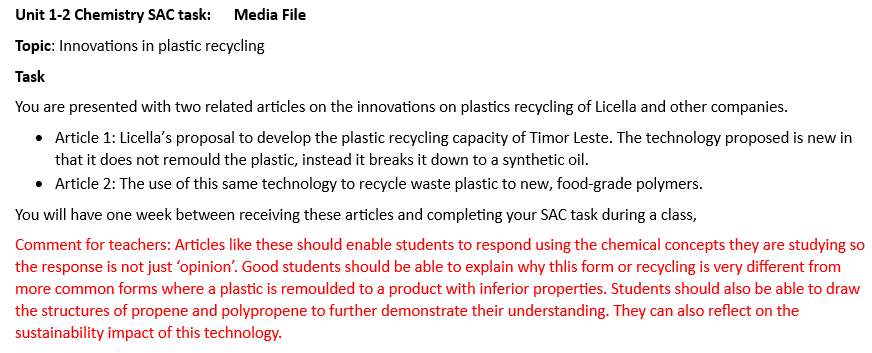 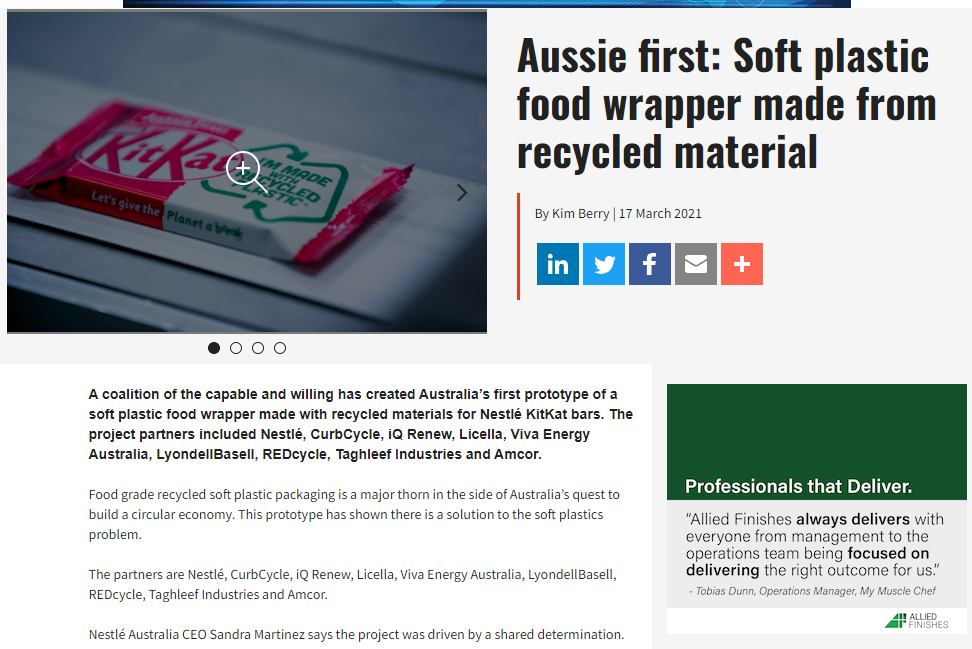 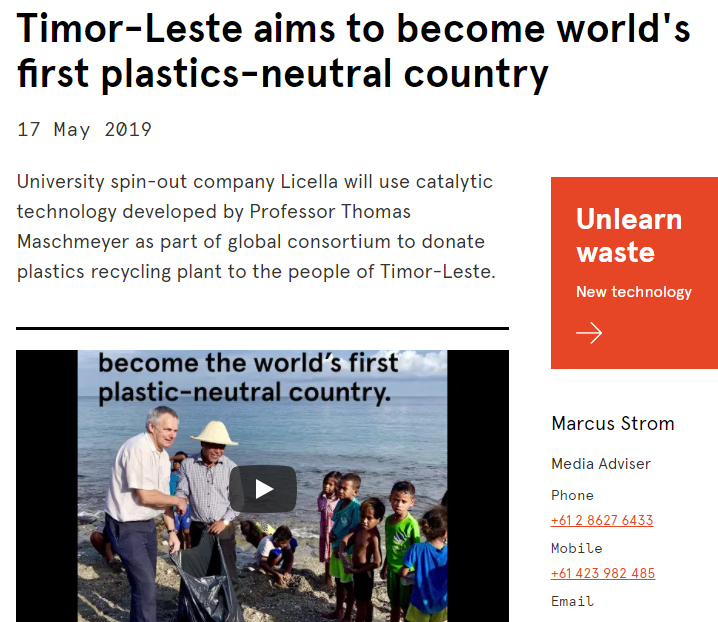 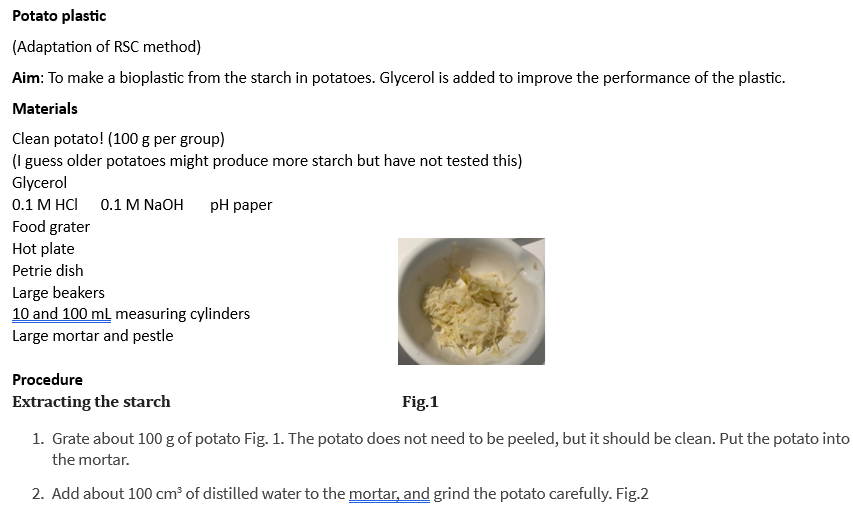 Learning journal: natural polymers
Latex
Potatoes
Milk
Cellulase
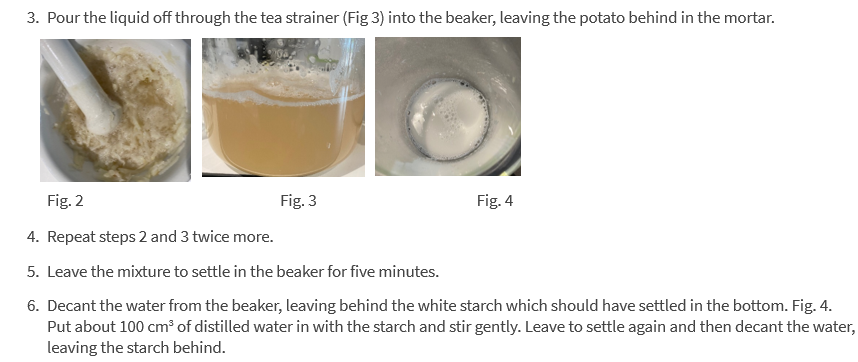 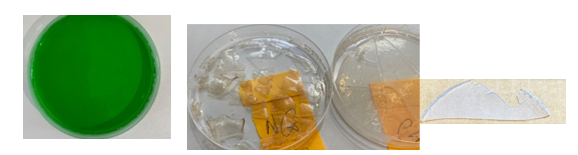 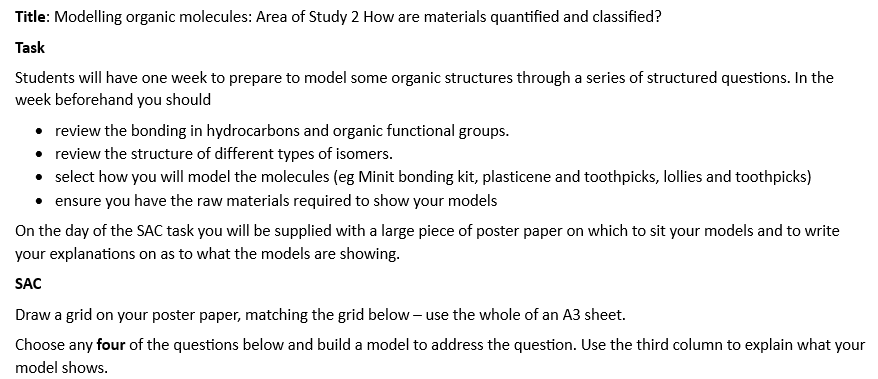 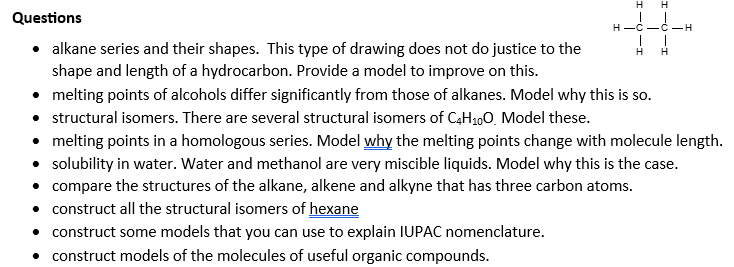 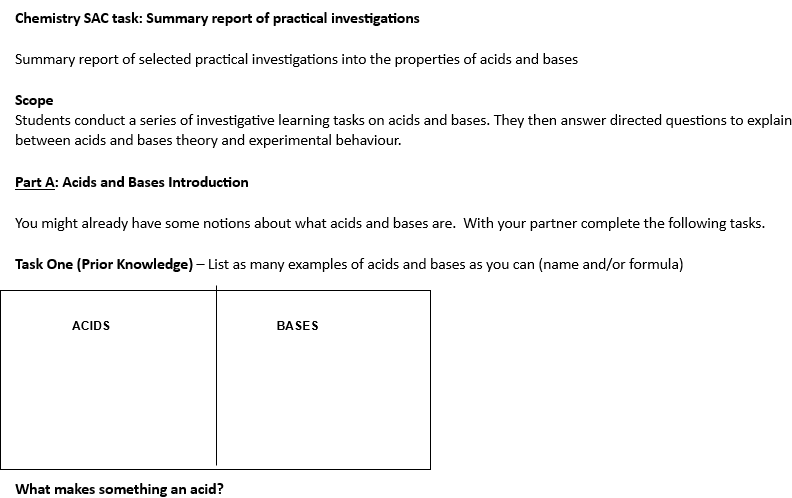 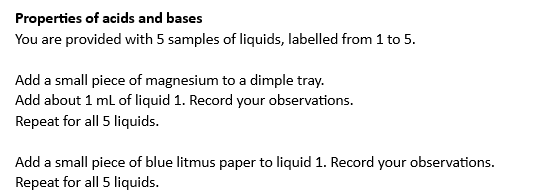 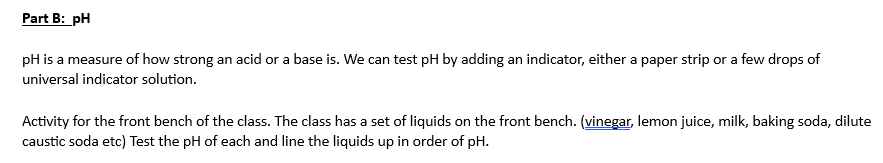 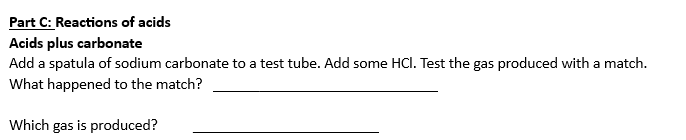 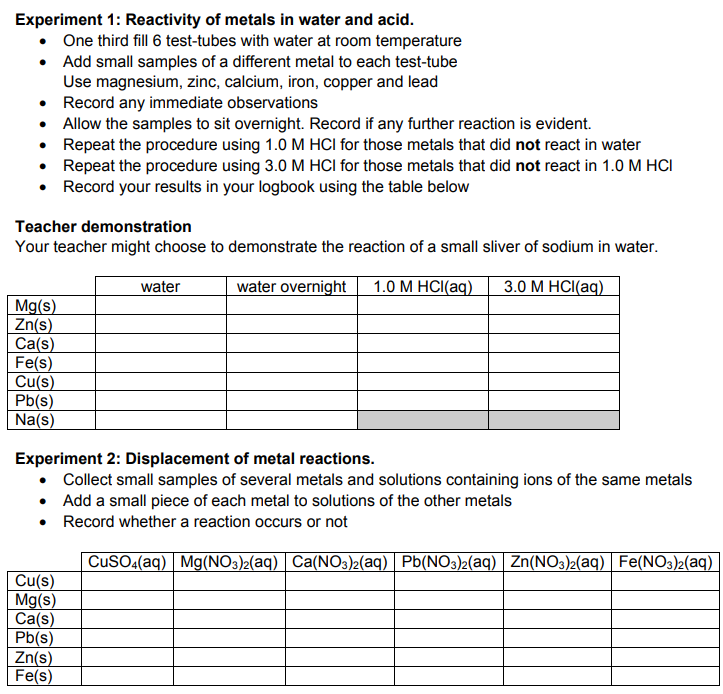 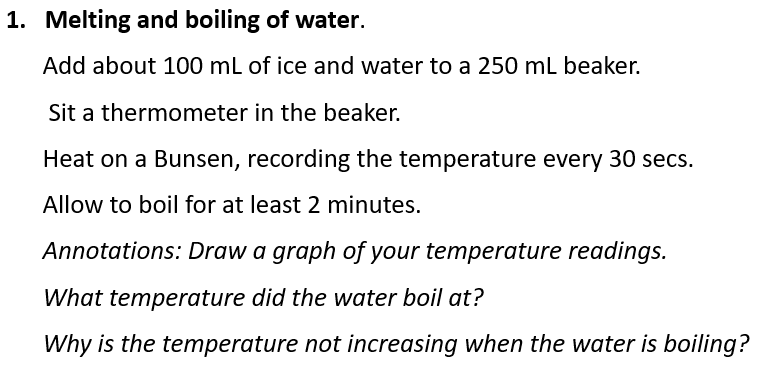 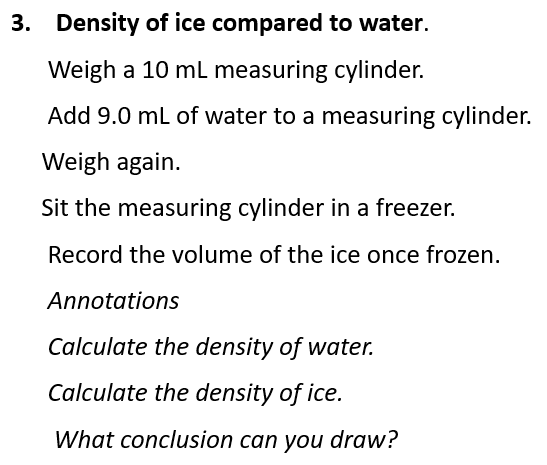 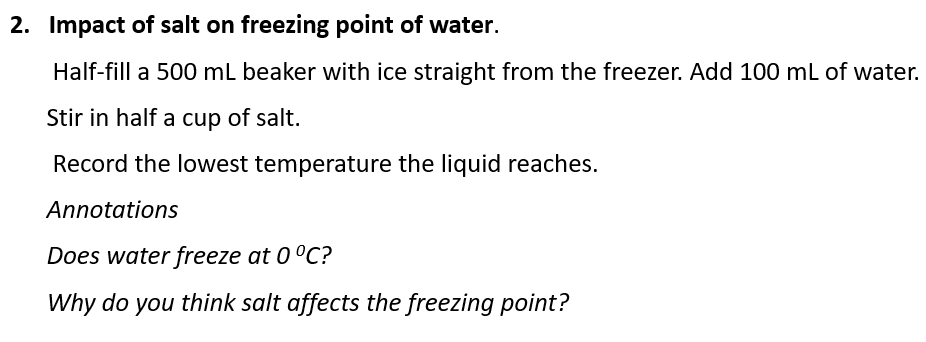 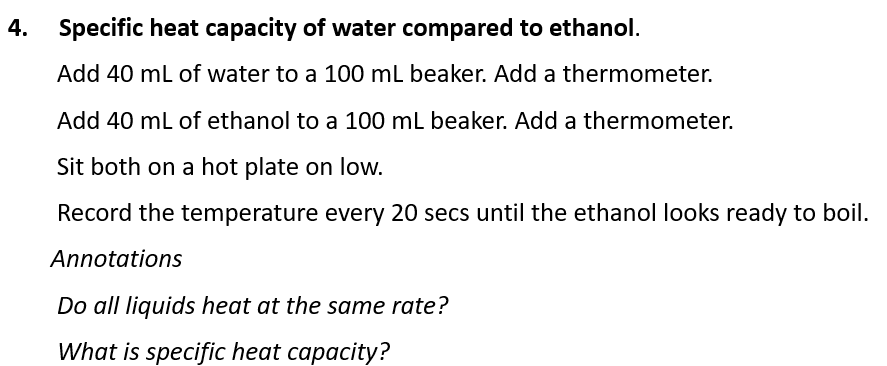 Learning Journal on water properties